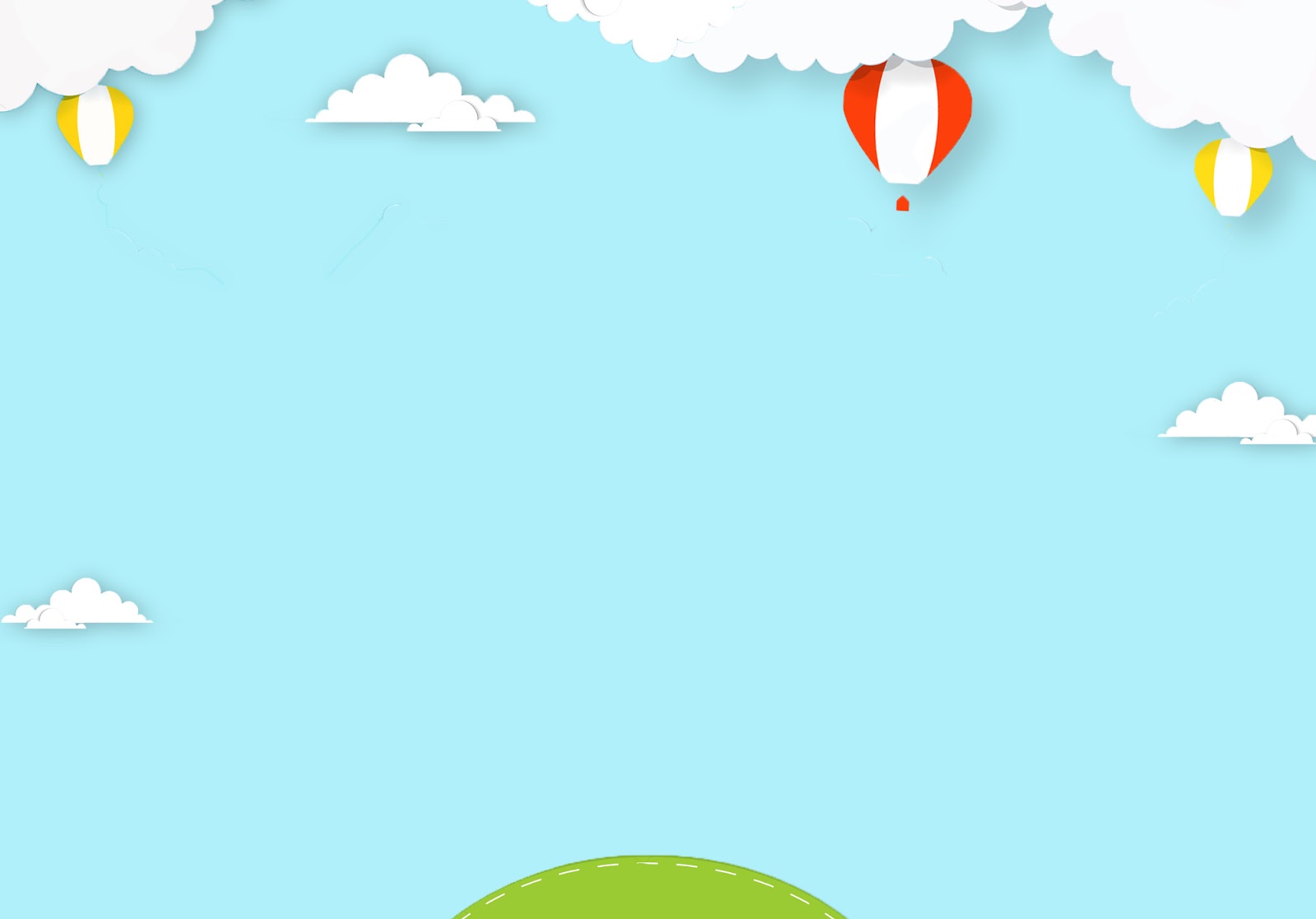 ỦY BAN NHÂN DÂN QUẬN 8
TRƯỜNG MẦM NON VƯỜN HỒNG
NỘI DUNG HỌC NGÀY THỨ NĂM 25/02/2021
HOẠT ĐỘNG LÀM QUEN VỚI TOÁN: “CẶP ĐÔI”

LỨA TUỔI: 25 – 36 THÁNG
CẶP ĐÔI
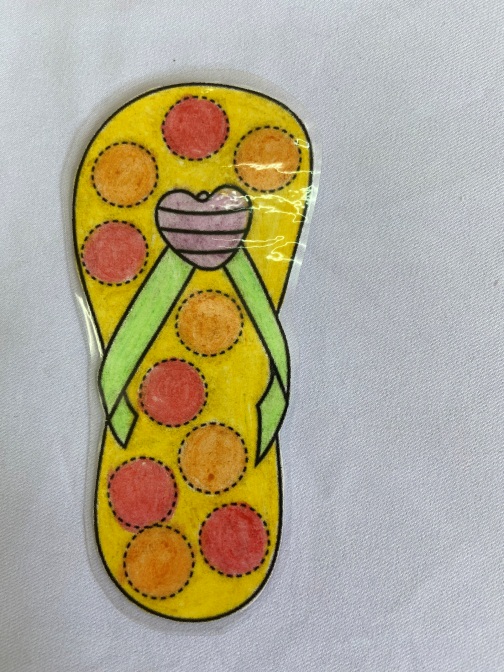 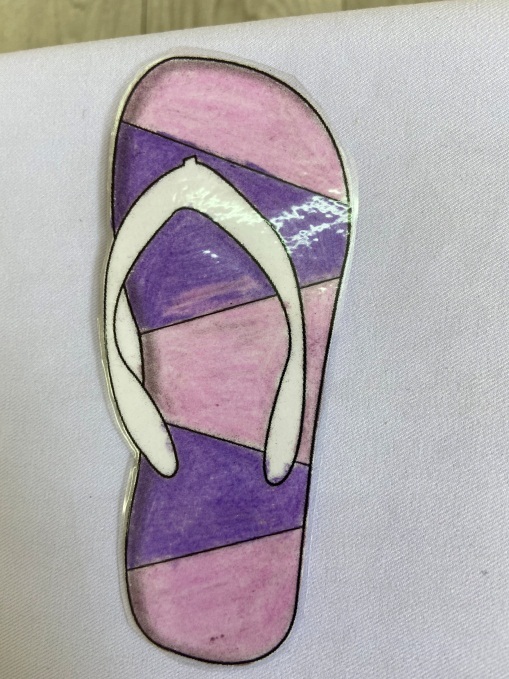 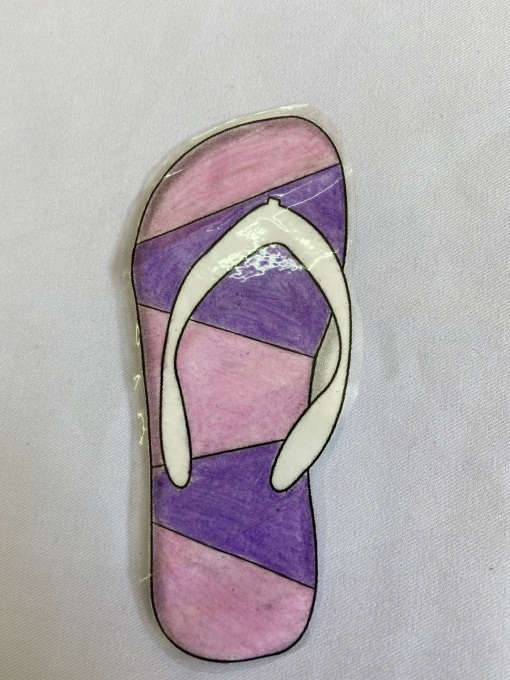 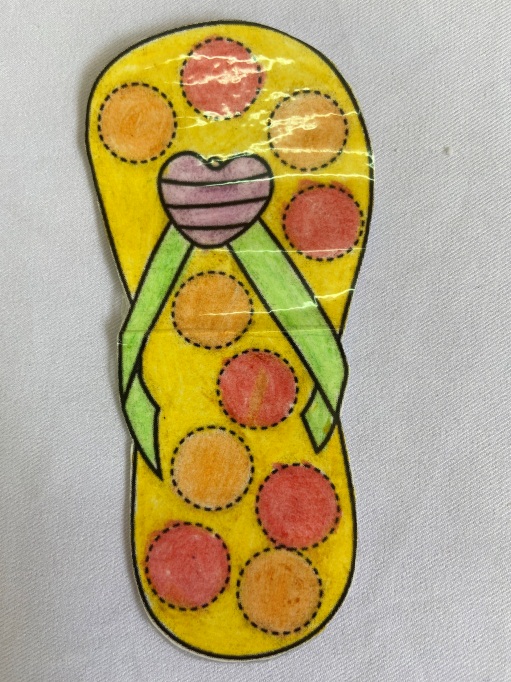 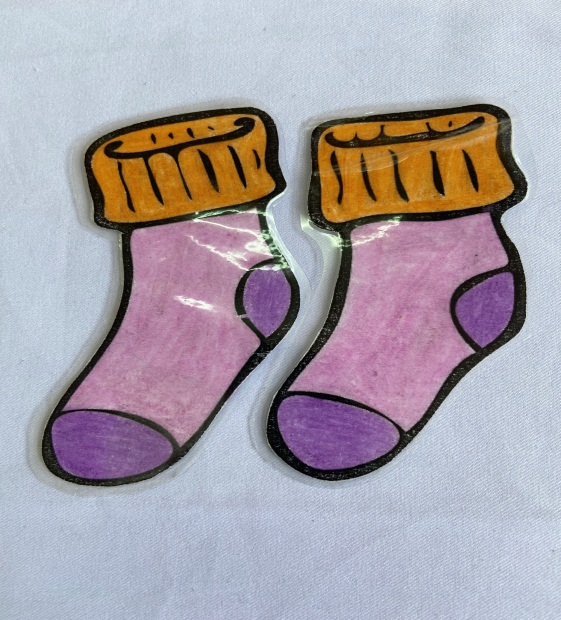 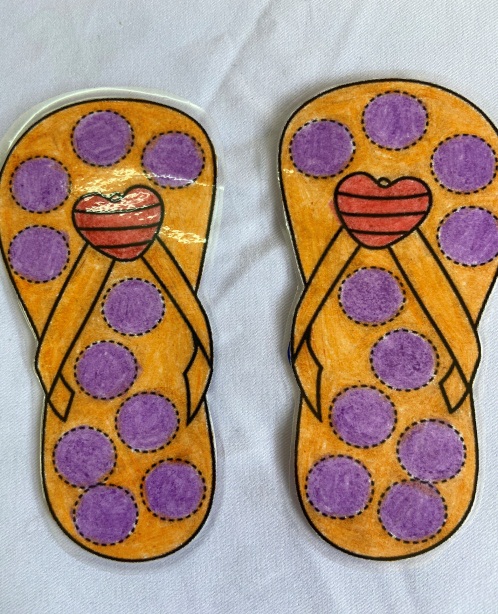 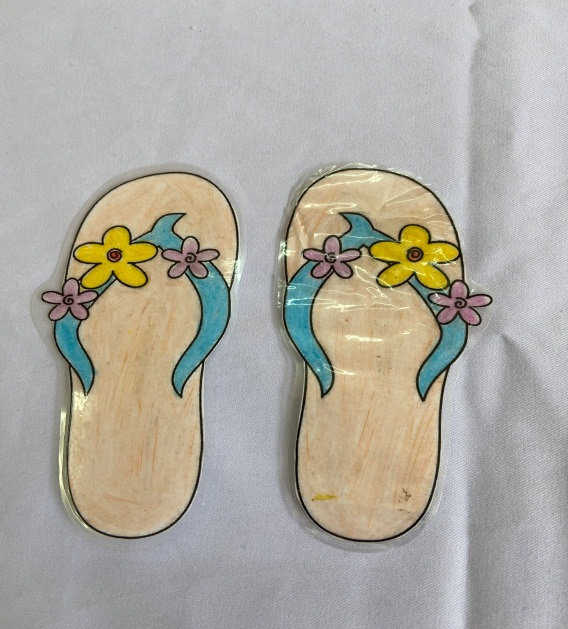 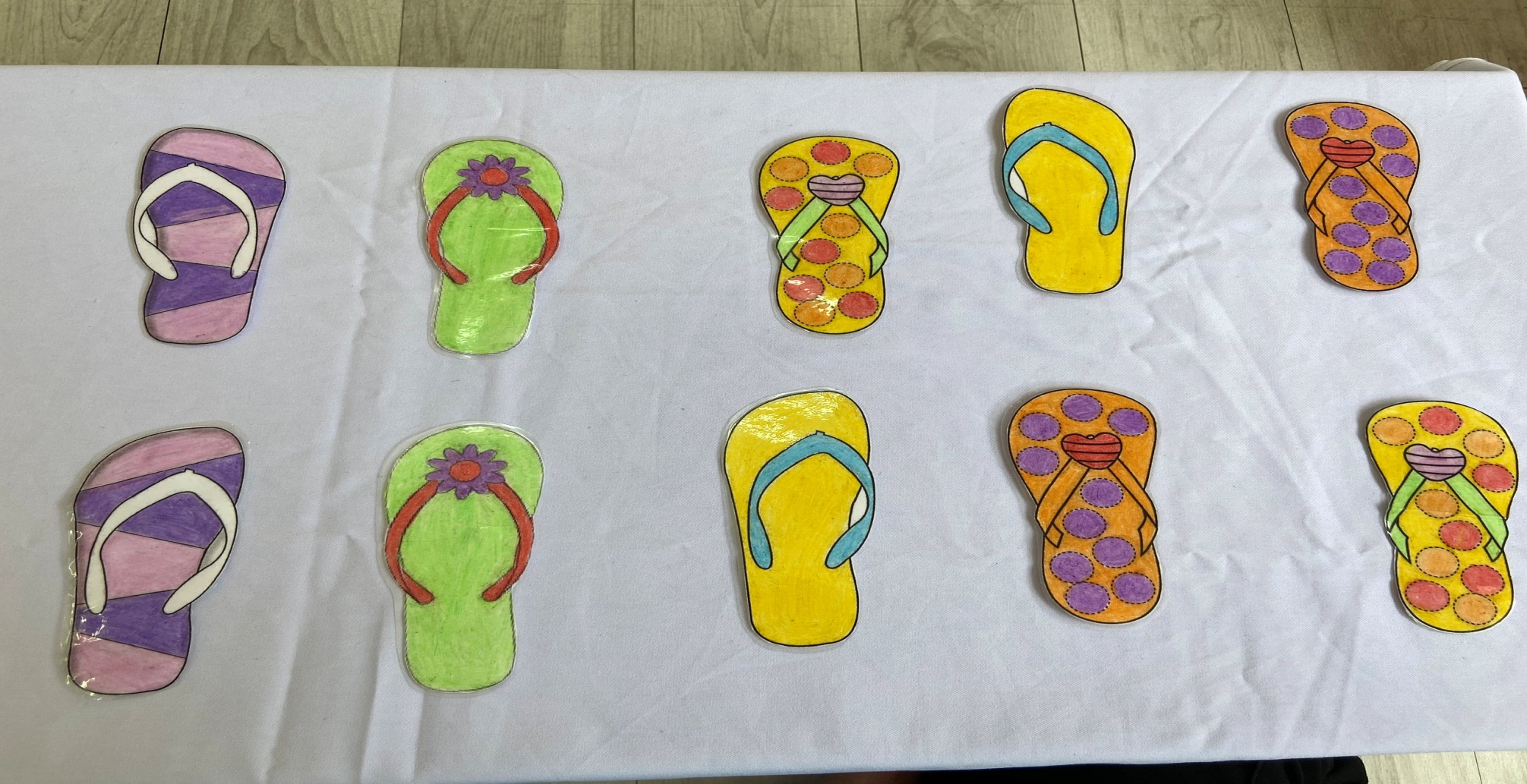